Ch. 6 & 7 - Chemical Bonding
I. Introduction toBonding
A.  Vocabulary
Chemical Bond
attractive force between atoms or ions that binds them together as a unit
bonds form in order to…
decrease potential energy (PE)
increase stability
A.  Vocabulary
CHEMICAL FORMULA
IONIC
COVALENT
Formula
Unit
Molecular
Formula
NaCl
CO2
A.  Vocabulary
COMPOUND
more than 2
elements
2 elements
Binary
Compound
Ternary
Compound
NaCl
NaNO3
A.  Vocabulary
ION
2 or more atoms
1 atom
Monatomic
Ion
Polyatomic
Ion
Na+
NO3-
B. Types of Bonds
COVALENT
IONIC
e- are transferred from metal to nonmetal
e- are shared between two nonmetals
Bond Formation
Type of Structure
true molecules
crystal lattice
Physical 
State
liquid or gas
solid
Melting
Point
low
high
Solubility in 
Water
yes
usually not
yes                        (solution or liquid)
Electrical Conductivity
no
Other
Properties
odorous
C. Johannesson
B. Types of Bonds
METALLIC
e- are delocalized among metal atoms
Bond Formation
Type of Structure
“electron sea”
Physical 
State
solid
Melting
Point
very high
Solubility in 
Water
no
yes                          (any form)
Electrical Conductivity
malleable, ductile, lustrous
Other
Properties
C. Johannesson
B. Types of Bonds
C. Johannesson
RETURN
B. Types of Bonds
C. Johannesson
RETURN
B. Types of Bonds
Ionic Bonding - Crystal Lattice
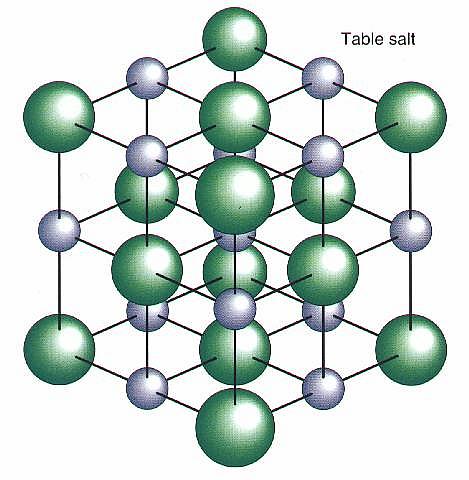 C. Johannesson
RETURN
B. Types of Bonds
Covalent Bonding - True Molecules
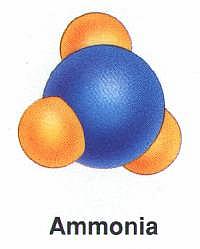 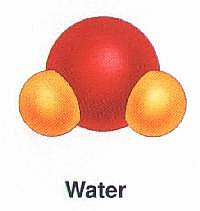 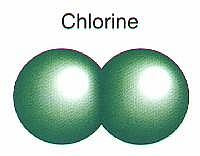 Diatomic Molecule
C. Johannesson
RETURN
B. Types of Bonds
Metallic Bonding - “Electron Sea”
C. Johannesson
RETURN
C.  Bond Polarity
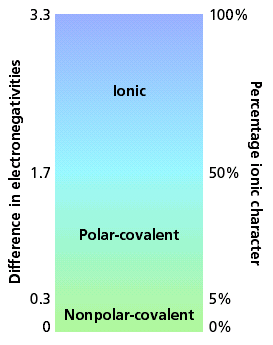 C. Johannesson
C.  Bond Polarity
Electronegativity
Attraction an atom has for a shared pair of electrons.
higher e-neg atom  -
lower e-neg atom +
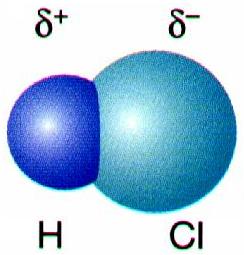 C.  Bond Polarity
Electronegativity Trend (p. 151)
Increases up and to the right.
C.  Bond Polarity
Nonpolar Covalent Bond
e- are shared equally
symmetrical e- density
usually identical atoms
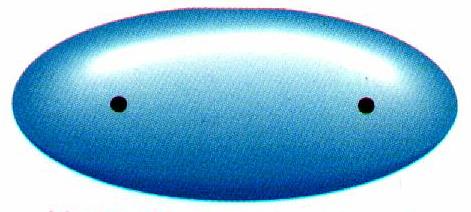 -
+
C.  Bond Polarity
Polar Covalent Bond
e- are shared unequally
asymmetrical e- density
results in partial charges (dipole)
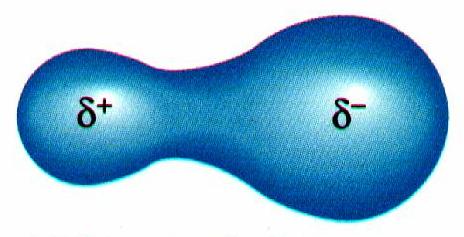 C.  Bond Polarity
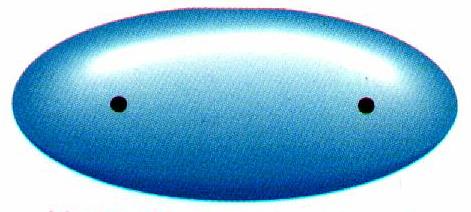 Nonpolar

Polar

Ionic
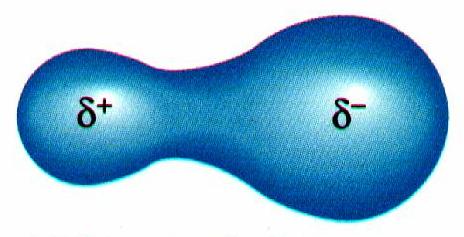 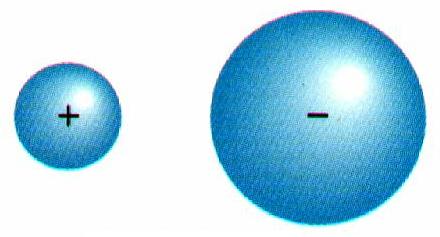 C. Johannesson
View Bonding Animations.
C.  Bond Polarity
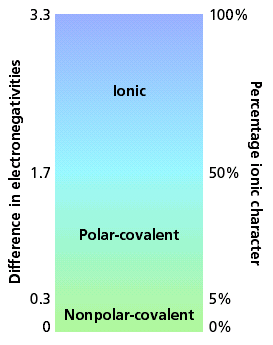 Examples:
Cl2
HCl
NaCl
3.0-3.0=0.0
Nonpolar
3.0-2.1=0.9
Polar
3.0-0.9=2.1
Ionic